EXAM TIME !!!
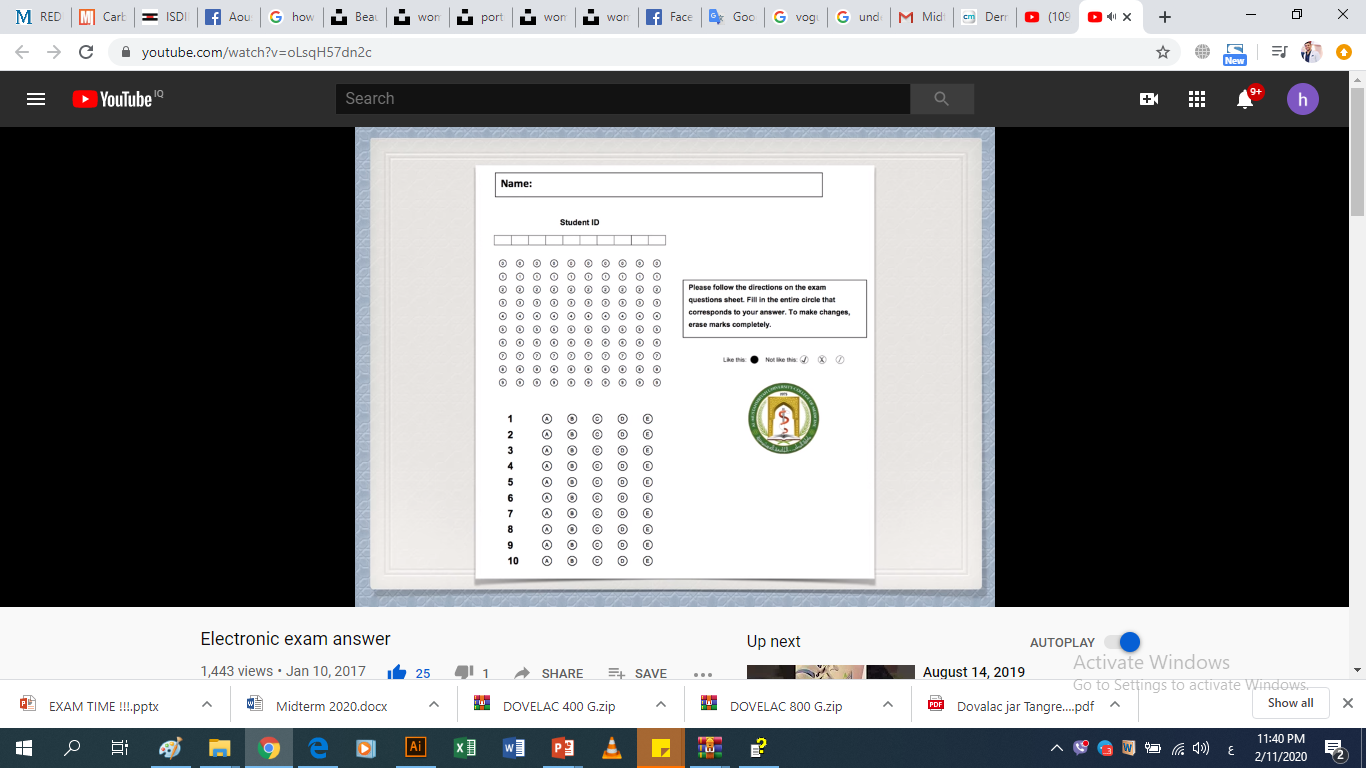 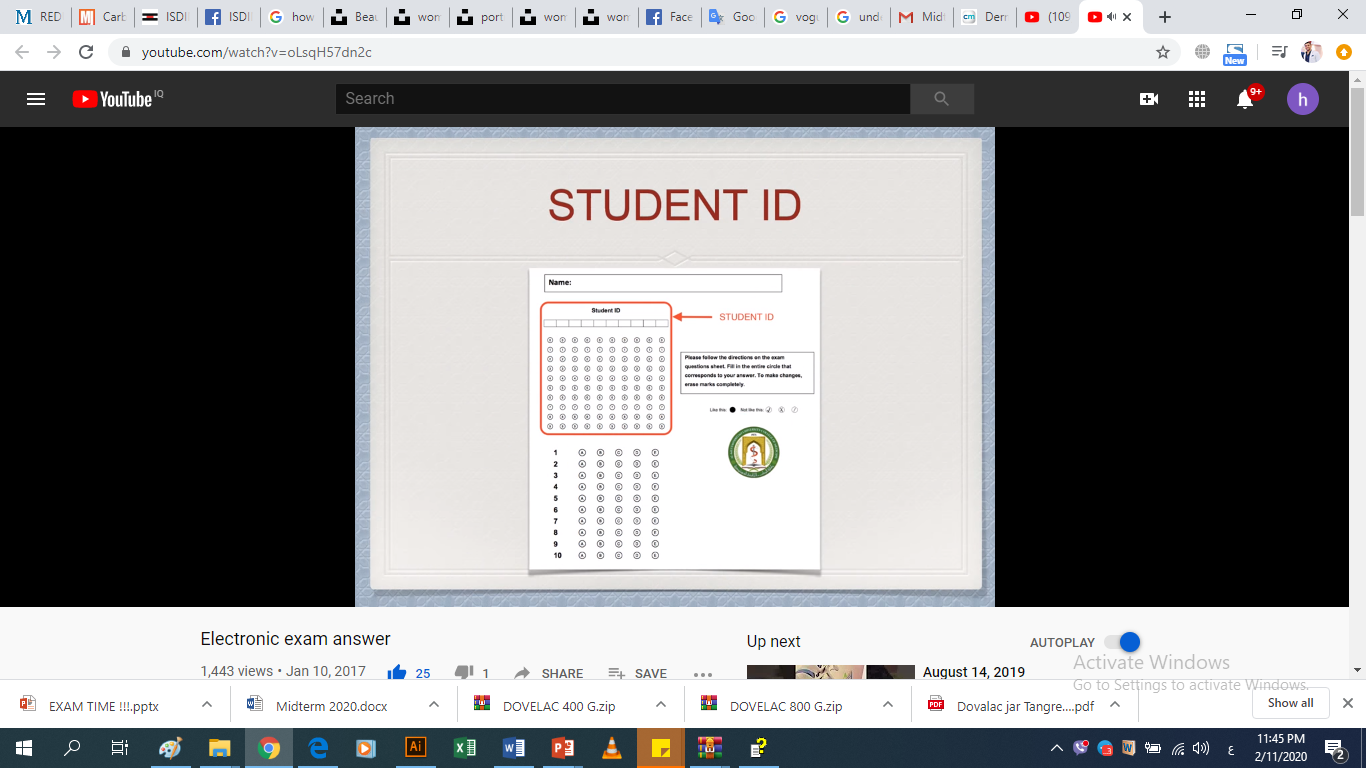 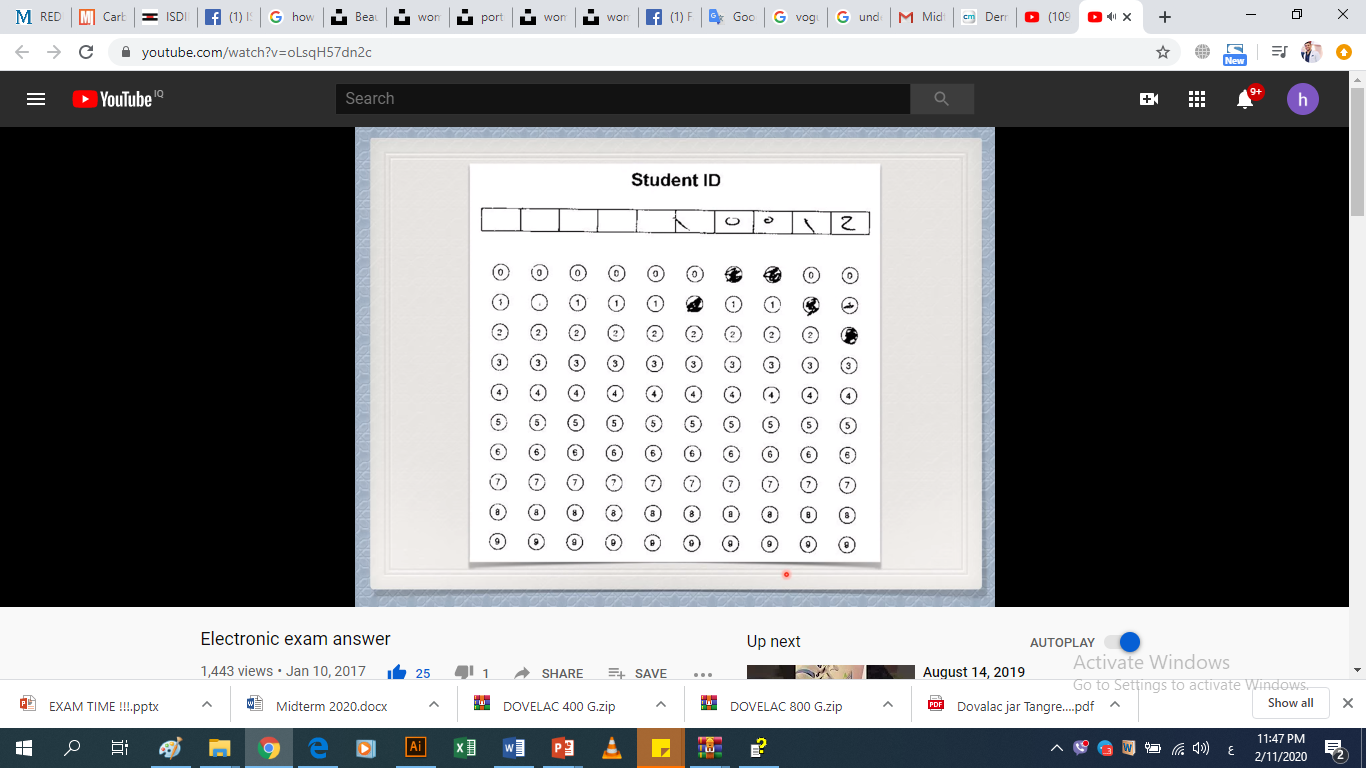 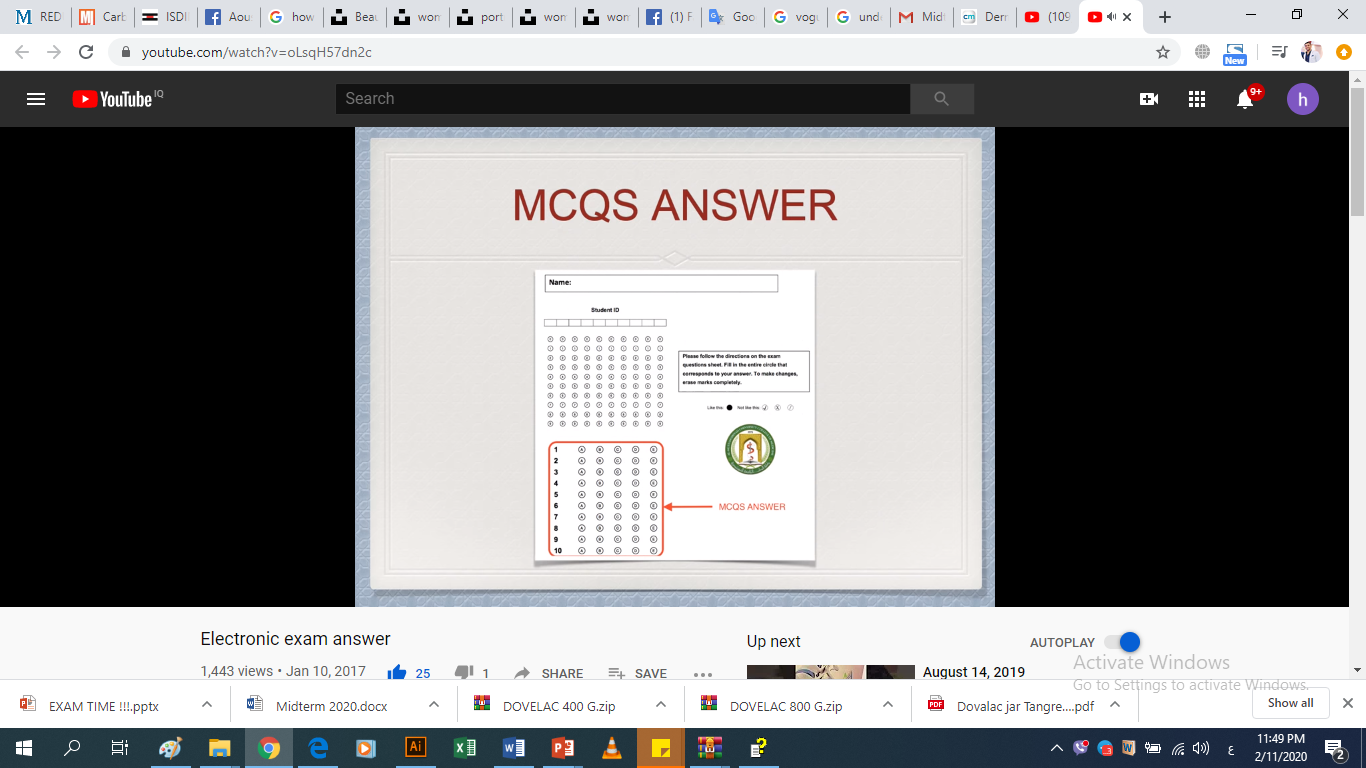 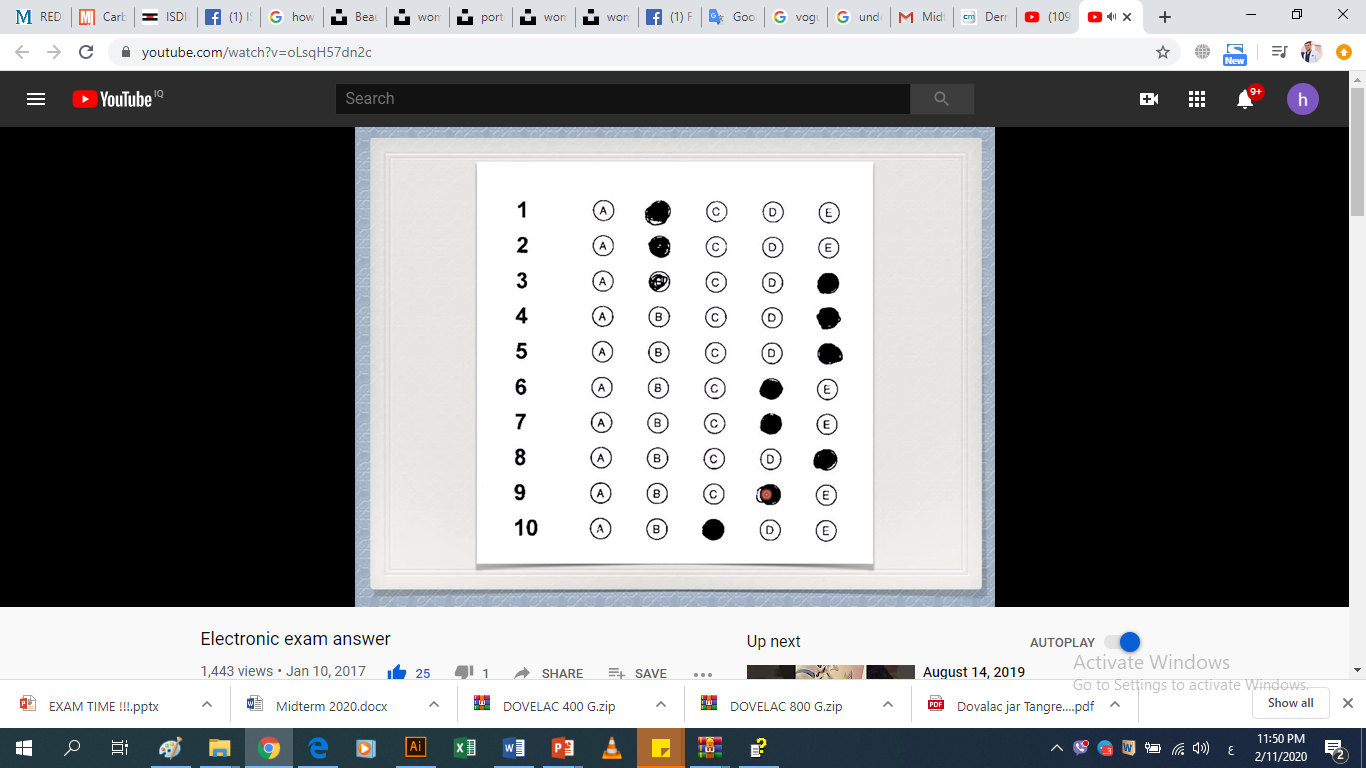 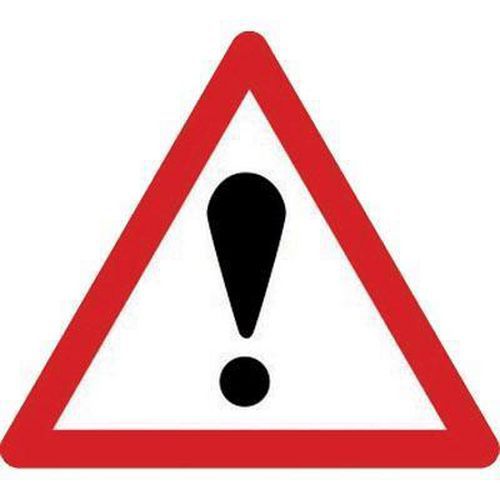 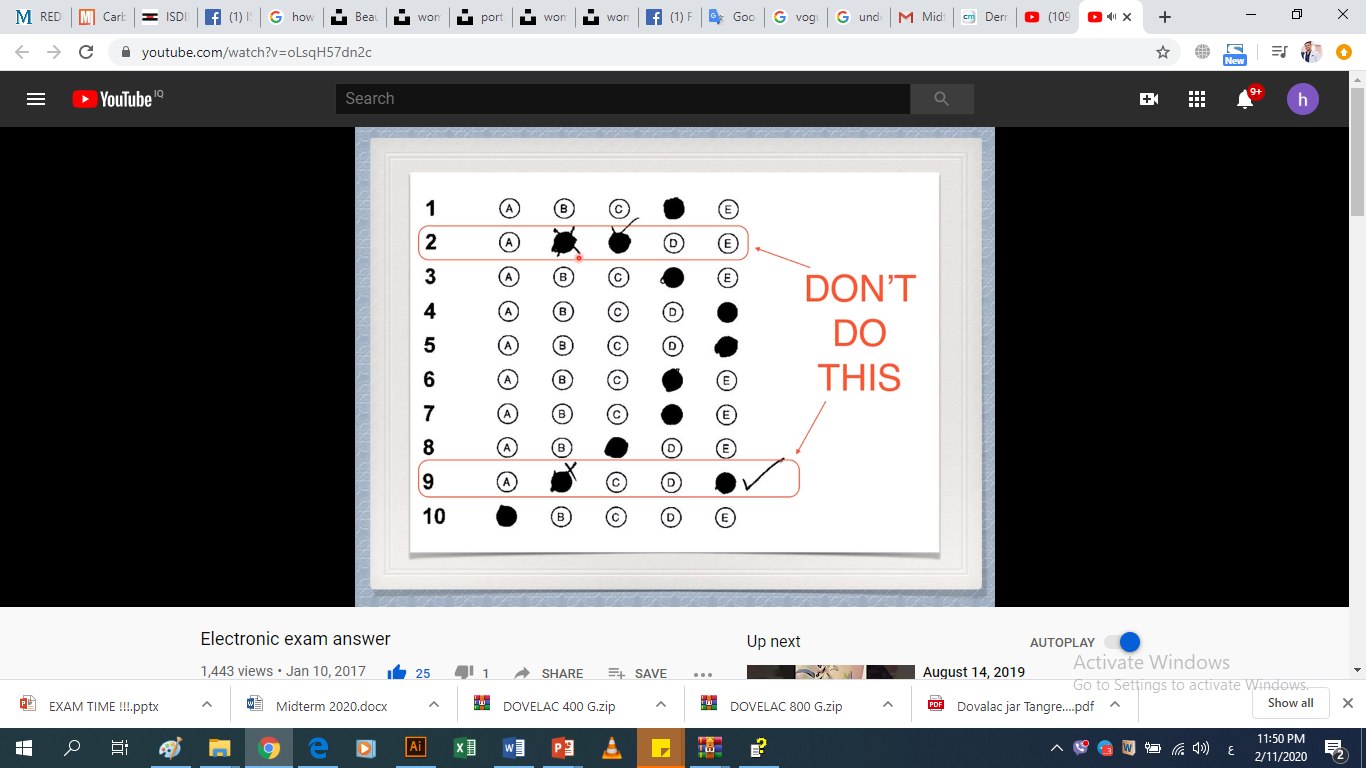